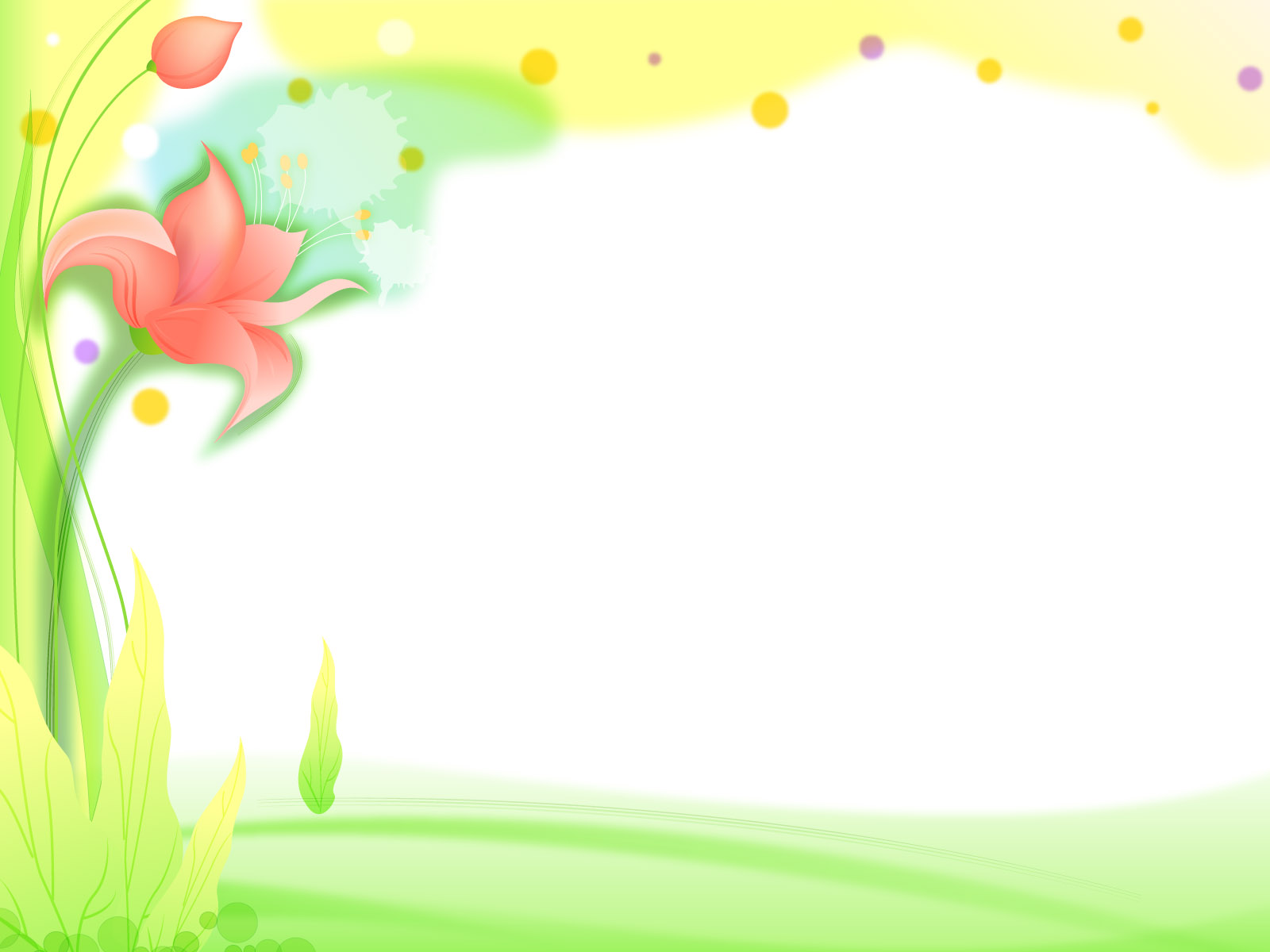 Giáo án
 khám phá khoa học
Đề tài: Bé cần gì để lớn lên và khỏe mạnh
ĐỘ TUỔI: 3 TUỔI
GIÁO VIÊN: Nguyễn Thị Minh THu
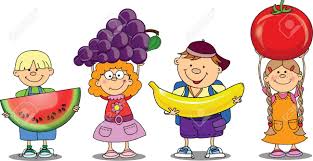 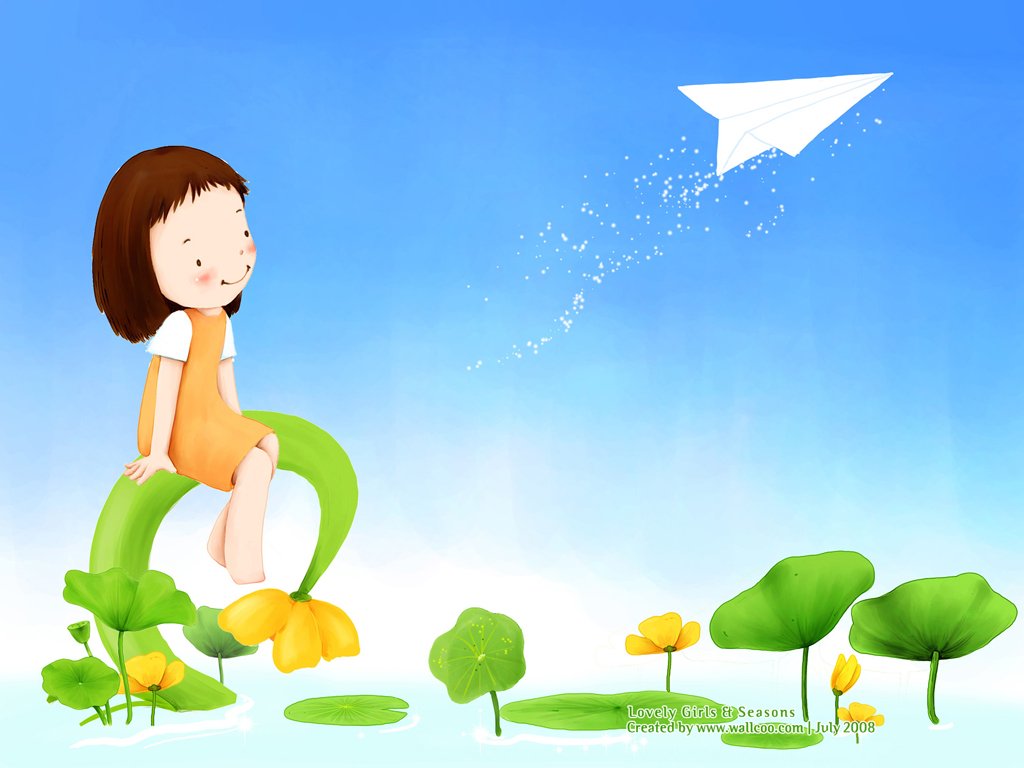 Hoạt động 1: Bé ca hát
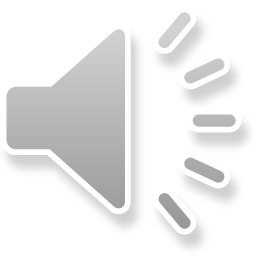 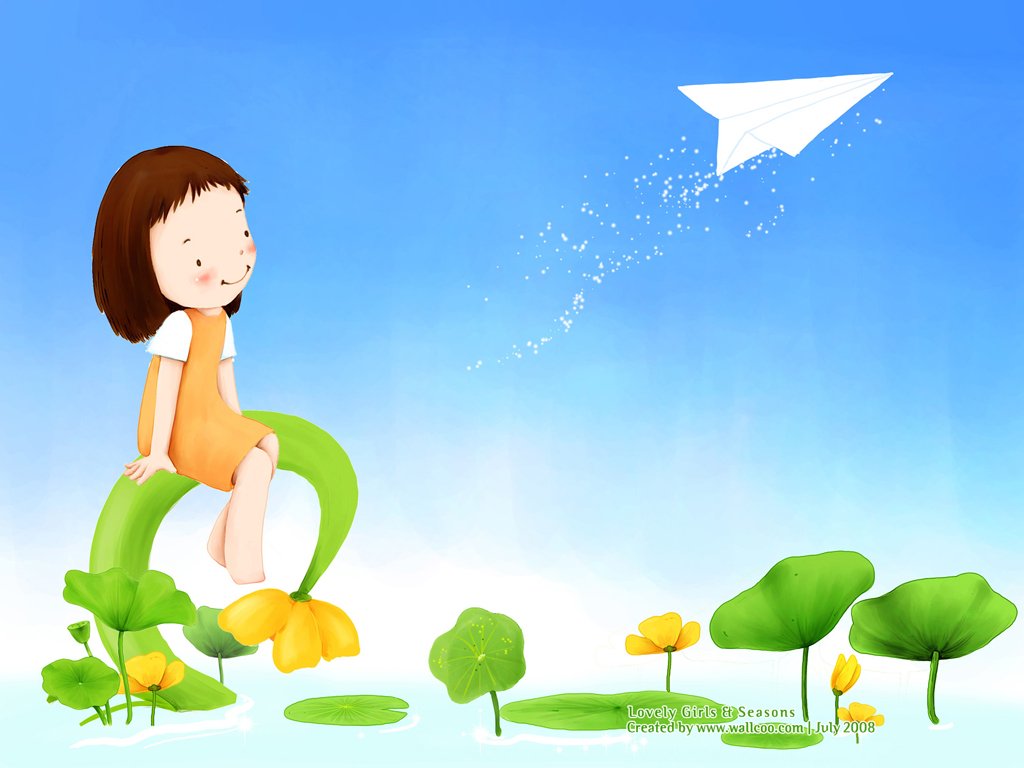 Hoạt động 2: Bé tìm hiểu
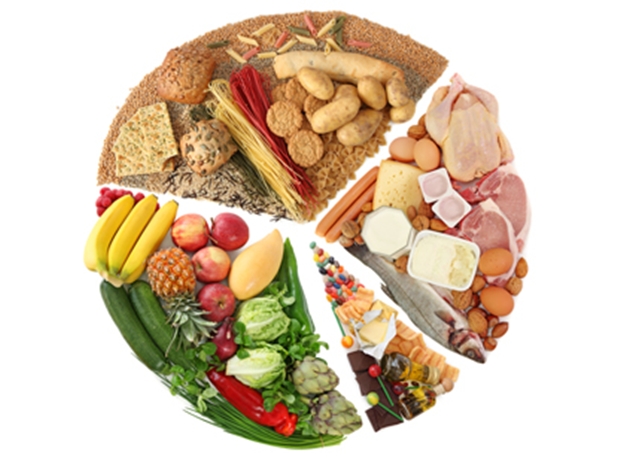 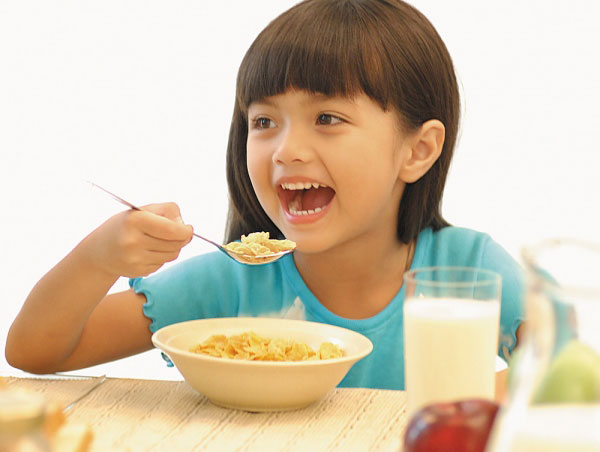 Bé ăn đầy đủ 4 nhóm thực phẩm
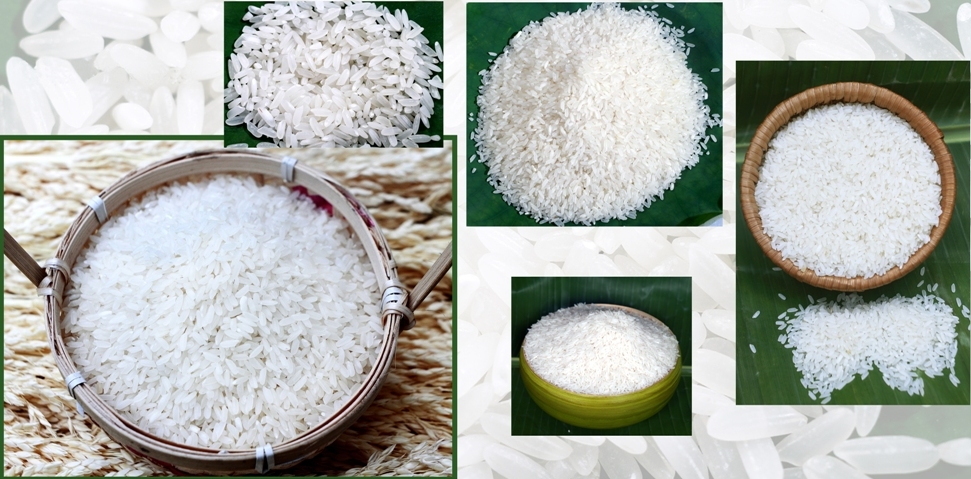 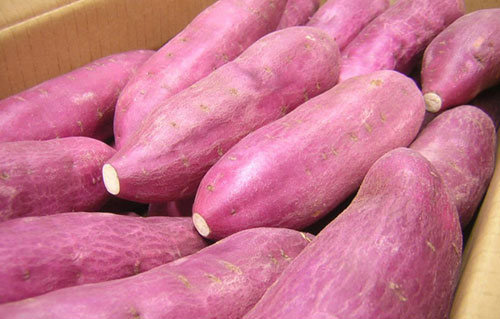 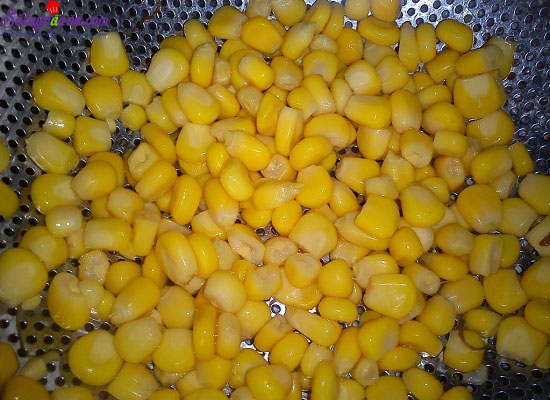 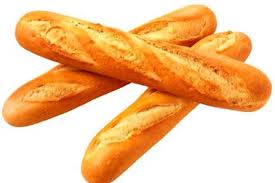 Nhóm thực phẩm giàu tinh bột đường
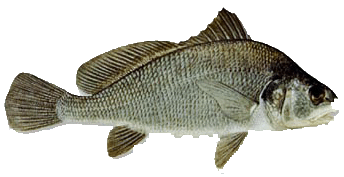 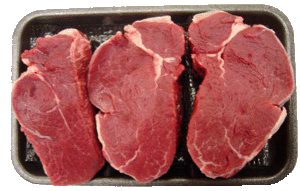 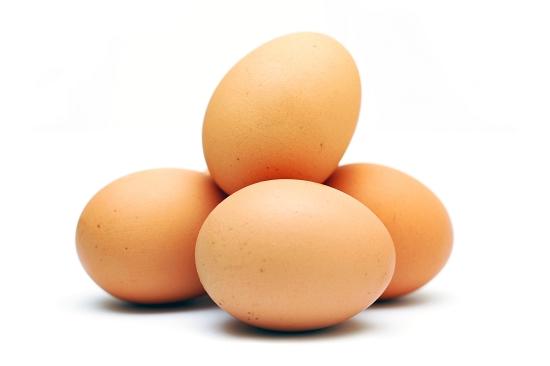 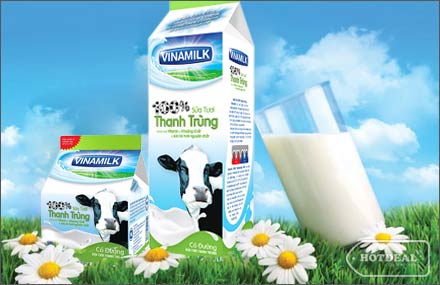 Nhóm thực phẩm giàu chất đạm
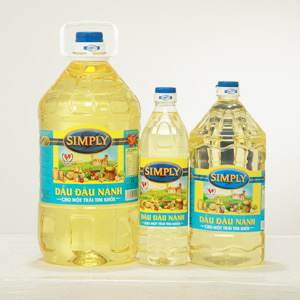 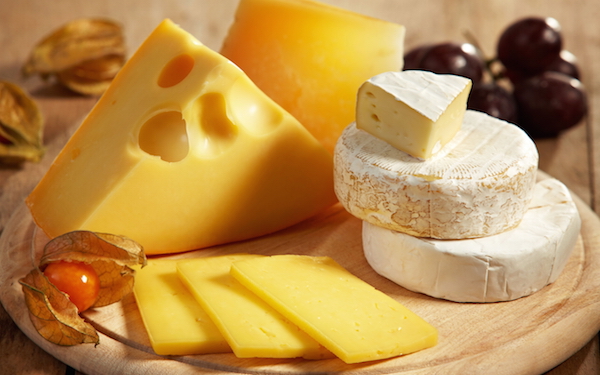 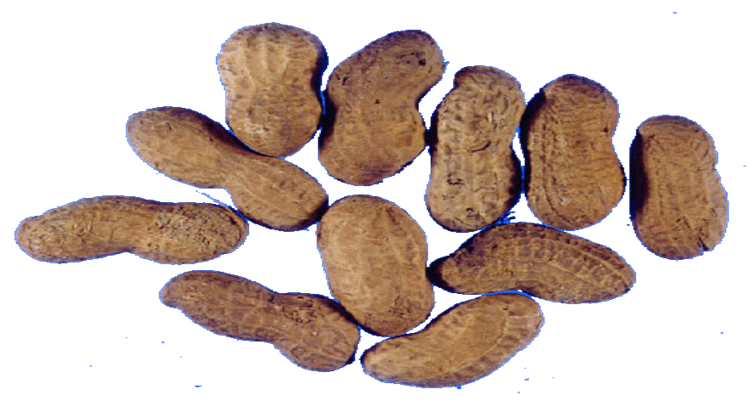 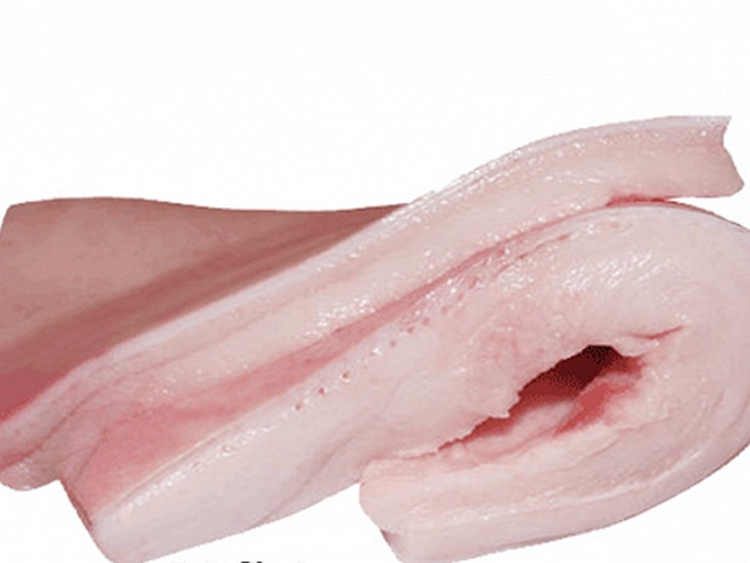 Nhóm thực phẩm giàu chất béo
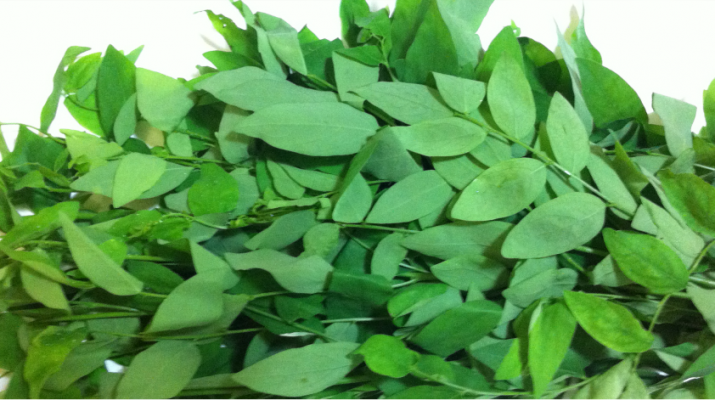 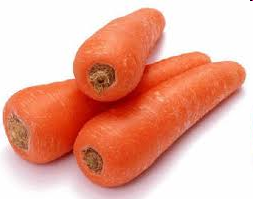 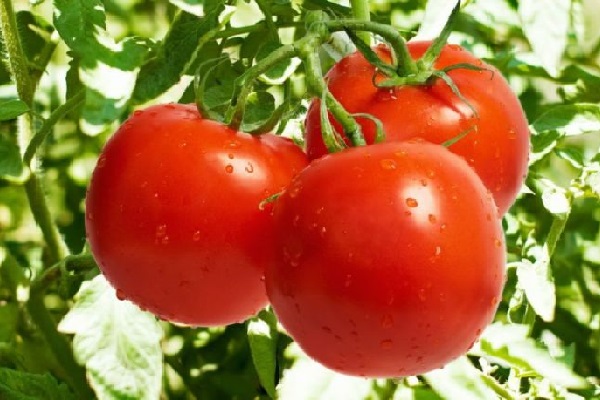 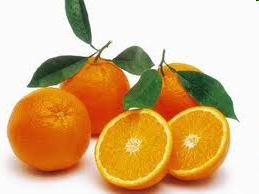 Nhóm vitamin và muối khoáng
Bé uống nước
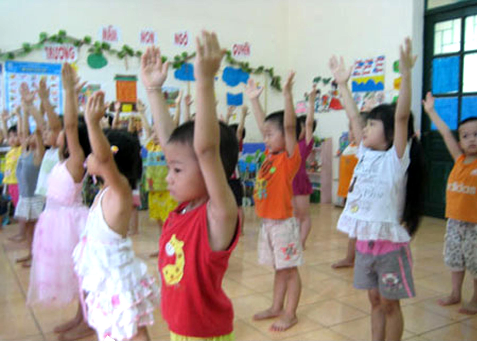 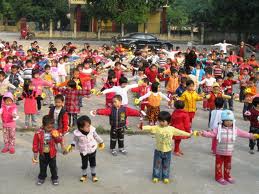 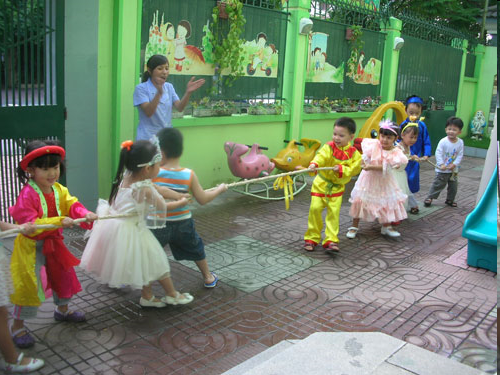 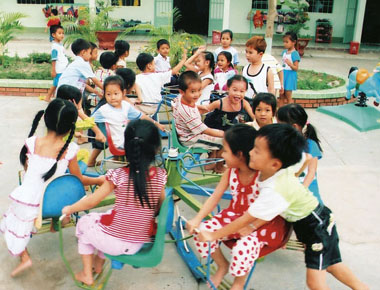 Tập luyện thể dục
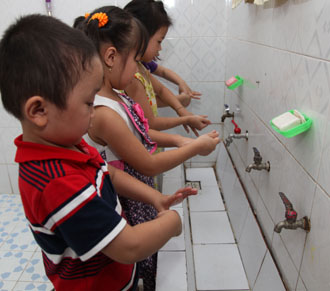 Rửa tay sạch
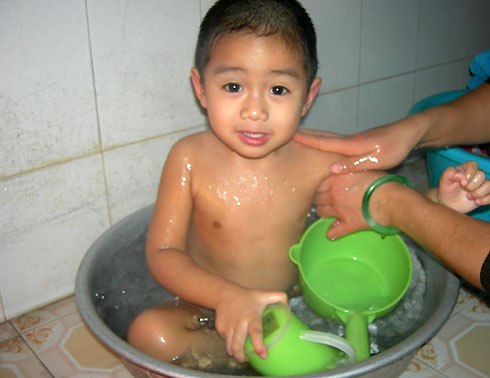 Vệ sinh tắm rửa sạch sẽ
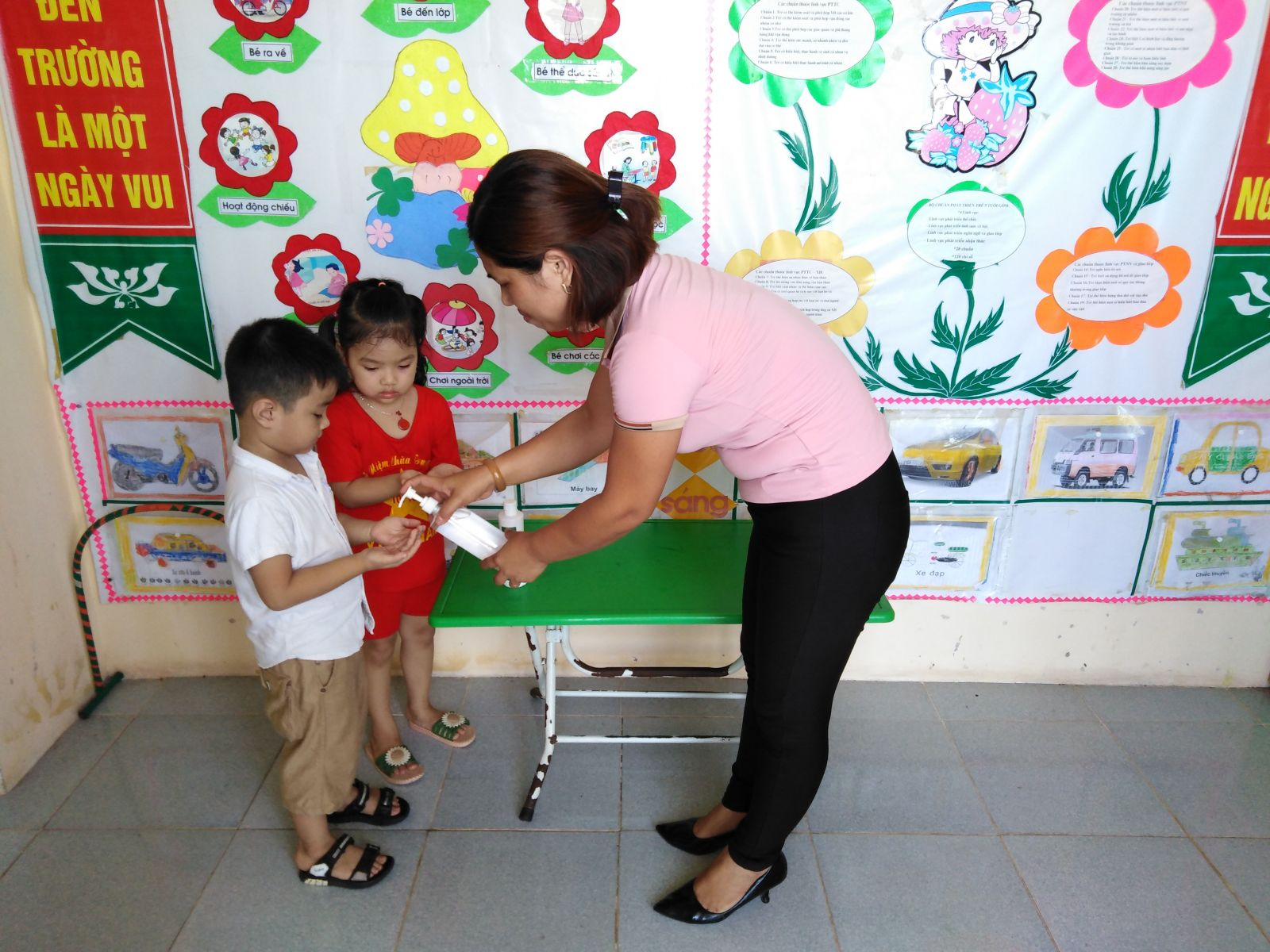 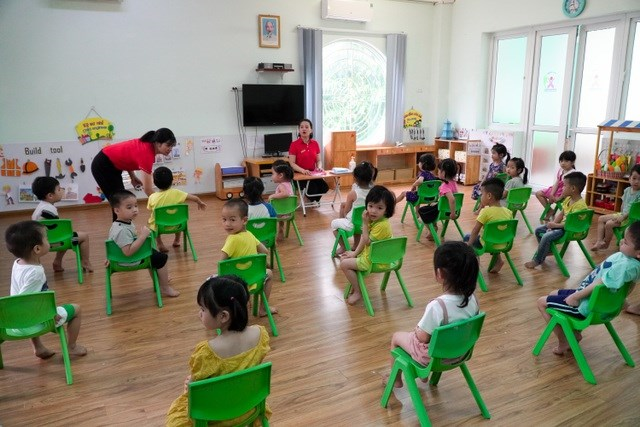 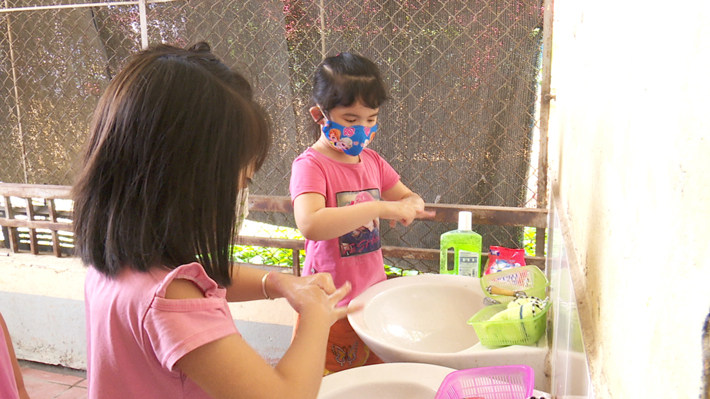 Phòng dịch bênh
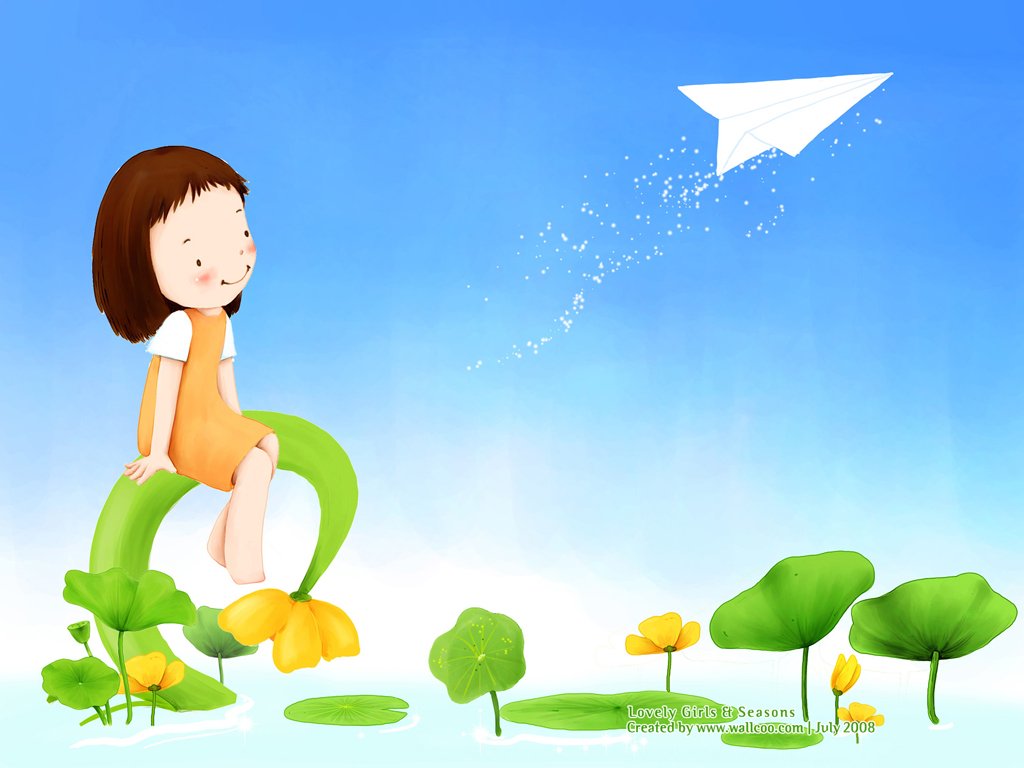 Hoạt động 3: Bé vui chơi
Trò chơi: Thử tài bé yêu
- Những thực phẫm trên thuộc nhóm chất dinh dưỡng nào?
Trò chơi: Thử tài bé yêu
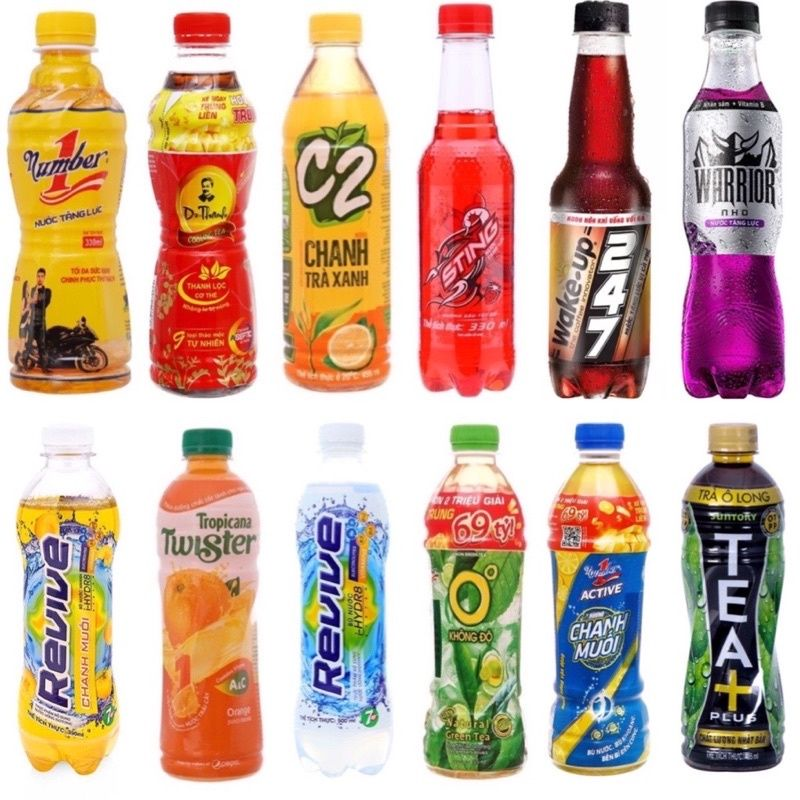 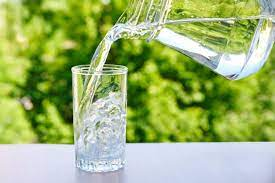 Nước lọc
Nước ép hoa quả
Nước ngọt có ga
Trò chơi: Thử tài bé yêu
- Những thực phẩm trên thuộc nhóm thực phẩm giàu chất nào?